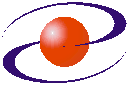 CIGRE CRNA GORA
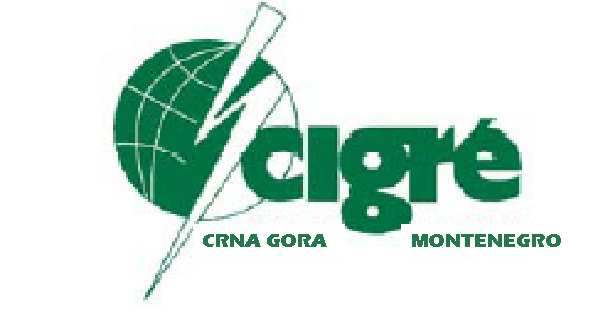 UTICAJ PROIZVODNJE ELEKTRIČNE ENERGIJE NA ŽIVOTNU SREDINU
Autori:
		Prof. dr Sreten Škuletić
		Doc.dr Vladan Radulović
		Mr Milica Knežević
		Spec.Sci Mijo Gubić
Pržno, 13.05.- 16.05.2013.,Crna Gora
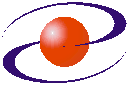 CIGRE CRNA GORA
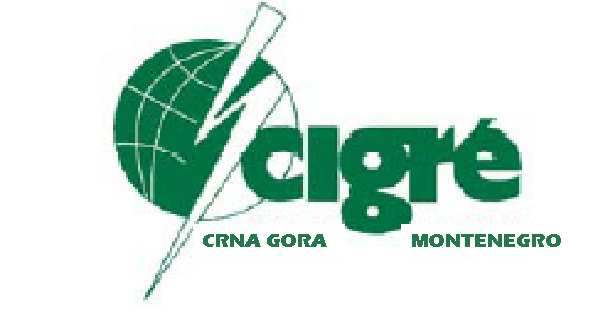 UVOD
Porast potreba čovječanstva za električnom energijom
Proces proizvodnje električne energije u velikoj mjeri utiče na životnu okolinu
Gubitak energije
TRANSFORMACIJA

ELEKTRANA
Električna energija
Primarni izvor
energije
Zagađenje i uticaj na životnu sredinu
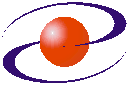 CIGRE CRNA GORA
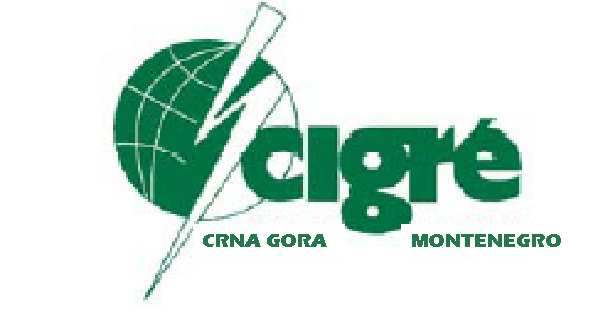 PROIZVODNJA ELEKTRIČNE ENERGIJE
NEOBNOVLJIVI IZVORI ENERGIJE
 fosilna goriva
(ugalj, nafta, prirodni gas)
 nuklearna energija (fisija)
OBNOVLJIVI IZVORI ENERGIJE
 vjetar
 vodne snage
 sunce
 geotermalna energija
 biomasa
Veliki uticaj na životnu sredinu
 Ekološki neprihvatljivi
Mali uticaj na životnu sredinu
Ekološki prihvatljivi
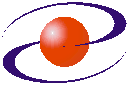 CIGRE CRNA GORA
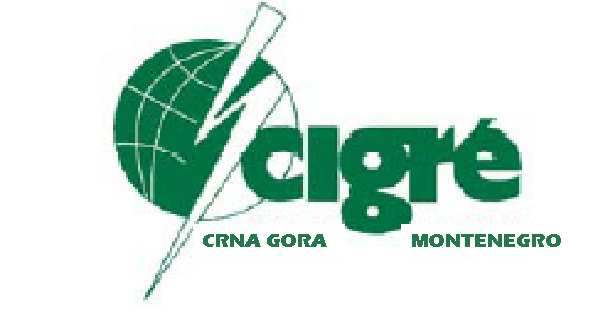 TERMOELEKTRANE
TERMOELEKTRANA
Električna energija
Fosilna goriva
EKOLOŠKI NEPRIHVATLJIVE!!!
Zagađenje vode
Zagađenje vazduha
(CO,CO2,SO2,NOx,CmHm,pepeo)
Dejstvo atmosferskih voda na deponije uglja i pepela;
 Otpadne vode (hemijski zagađene i zauljene, narušavanje ekološke ravnoteže).
Uticaj na ljude, floru i faunu;
 Porast globalne temperature;
 Efekat staklene baste;
 Kisjele kiše;
 Stvaranje smoga;
 Razaranje ozona u višim slojevima atmosfere;
 Stvaranje štetnog ozona u nižim slojevima atmosfere.
Termoelektrana od 1000 MW godišnje potroši oko 2,5 miliona tona uglja i proizvode osam miliona tona ugljen dioksida, 40 miliona tona sumpor diokida, 6 miliona tona prašine i pola miliona tona letećeg pepela.
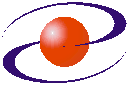 CIGRE CRNA GORA
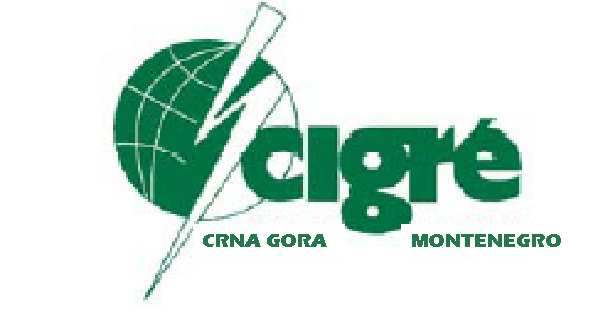 TERMOELEKTRANE
Globalni porast temperature
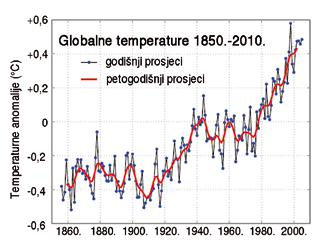 Smog
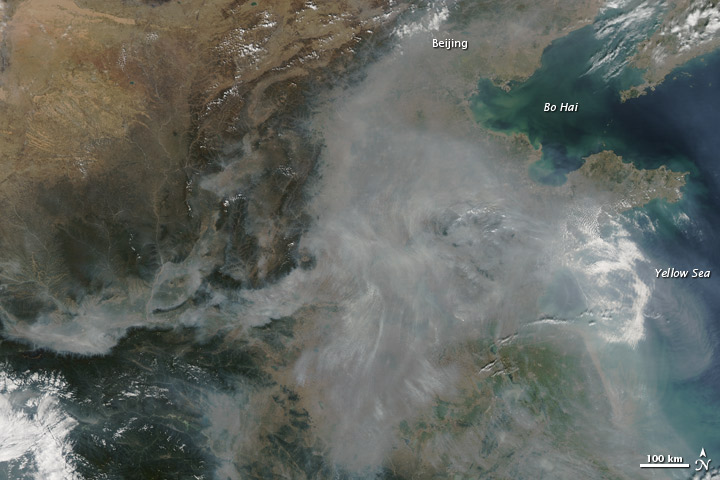 Efekat kisjelih kiša
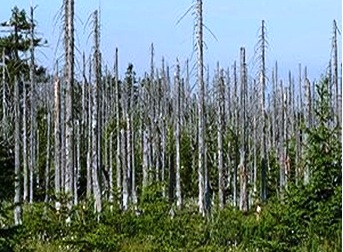 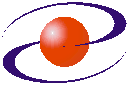 CIGRE CRNA GORA
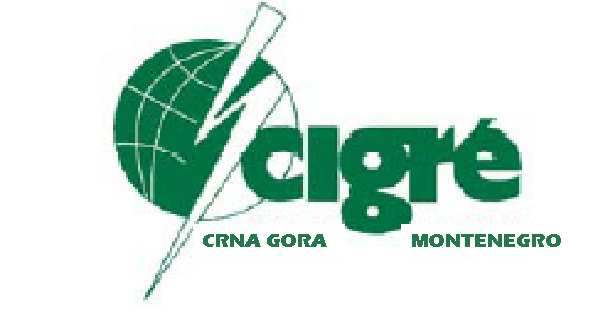 TERMOELEKTRANE
MJERE ZA SMANJENJE NEGATIVNOG UTICAJA TERMOELEKTRANA:	 

Konstruktivne mjere
Poboljšanje tehnološkog postupka 
Odsumporavanje  goriva i dimnih gasova
Smanjenje azotnih oksida
Smanjenje nesagorelih čvrstih supstanci
Odlaganje pepela u napuštene rudnike uglja
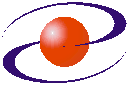 CIGRE CRNA GORA
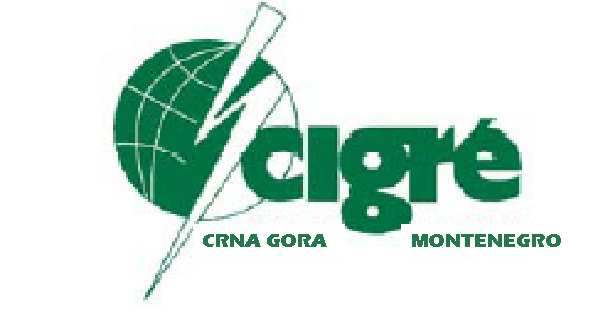 NUKLEARNE ELEKTRANE
NUKLEARNA
ELEKTRANA
Nuklearna goriva
Uranijum U-235
Plutonijum Pu -239
Električna energija
EKOLOŠKI NEPRIHVATLJIVE!!!
Normalno funkcionisanje nuklearnih elektrana ne proizvodi direktno zagađenje životne sredine

 Problemi : skladištenje i odlaganje radioaktivnog otpada, opasnost od havarija, životni vijek nuklearnog reaktora ograničen

Uranijum-235 i plutonijum-239 koriste ne samo kao gorivo u nuklearnim reaktorima elektrana već i kao neophodan materijal za proizvodnju nuklearnog naoružanja
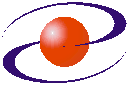 CIGRE CRNA GORA
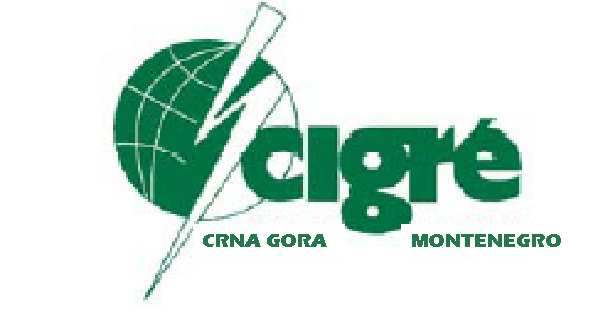 NUKLEARNE ELEKTRANE
Negativne posledice koje izazivaju nuklearne elektrane:

 kvarovi u nuklearnim elektranama dovode do emisija radionuklida
rad nuklearnih elektrana uzrokuje povećanje temperature vode u basenima u koje se ispušta voda iz rashladnih sistema
rudnici uranijuma kontaminiraju podzemne vode
zagađenje zemljišta se može desiti u postupku dekontaminacije i „gašenju“ nuklearki
neodgovarajuće skladištenje nuklearnog otpada dovodi do zagađenja zemljišta
nesreće u nuklearkama kontaminiraju vazduh, vodu i zemljište, i kao sekundarnu posledicu imaju negativan uticaj na genetsku strukturu organizama i njihove reproduktivne sposobnosti
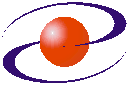 CIGRE CRNA GORA
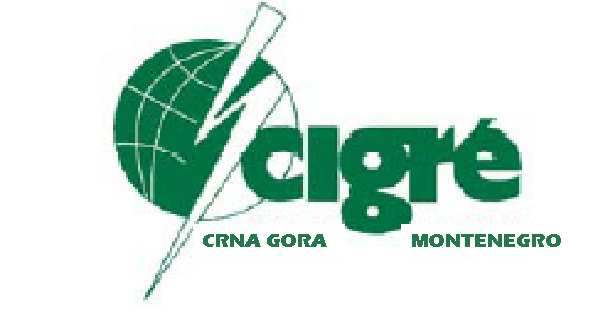 HIDROELEKTRANE
Proces iskorišćavanja vodne energije ne zagađuje životnu sredinu
NEMA EMISIJE ŠTETNIH GASOVA!!!
HIDROELEKTRANA
Električna energija
Energija vode
NEGATIVNI UTICAJ:

 Narušavanje prirodnih ljepota i uopšte okoline 
 Infrastrukturni objekti
 Akumulacije (klizišta,erozija,sedimentacija)
 Iseljavanje stanovnistva
 Mikroklimatski uslovi
 Preusmjeravanje vodenog  toka
 Poremećaj života u rijekama
EKOLOŠKI PRIHVATLJIVE!!!
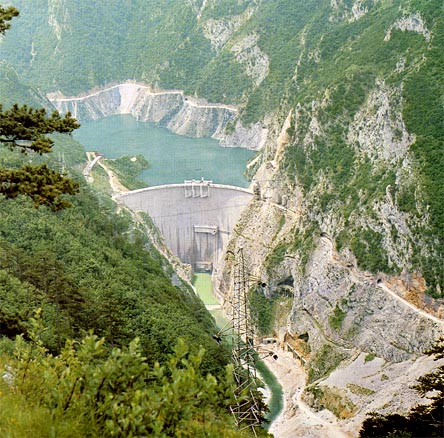 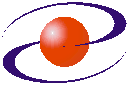 CIGRE CRNA GORA
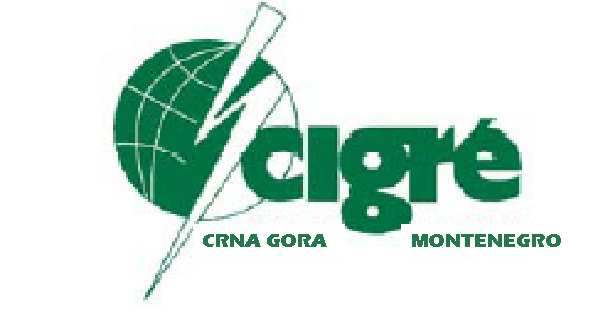 ELEKTRANE NA BIOMASU
ELEKTRANA NA BIOMASU
Biomasa
Električna energija
EKOLOŠKI PRIHVATLJIVE!!!
BIOMASA – biorazgradivi djelovi proizvoda, otpada i taloga u poljoprivredi, šumarstvu i sl.
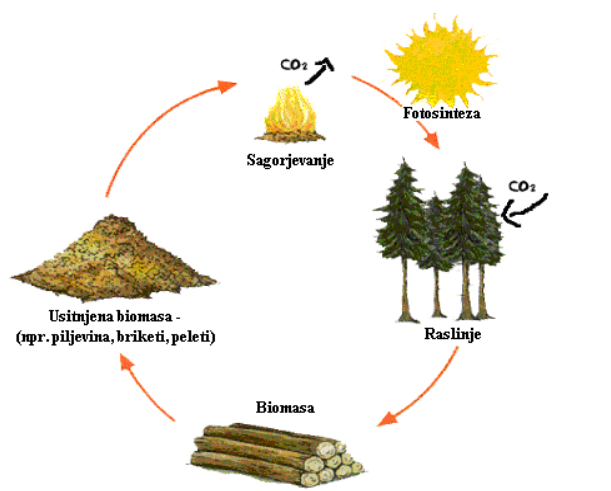 Glavna razlika biomase u odnosu na fosilna goriva je u zatvorenom ugljičnom ciklusu kod biomase
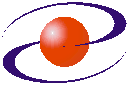 CIGRE CRNA GORA
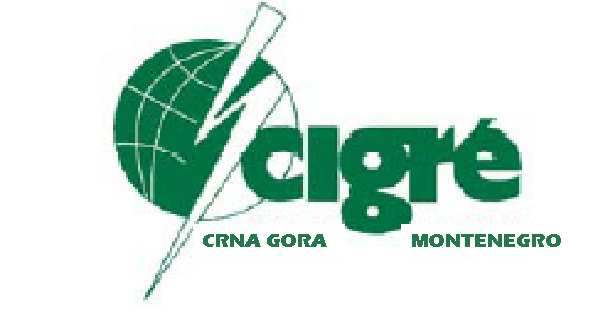 ELEKTRANE NA BIOMASU
Korišćenjem biomase se smanjuje emisija štetnih gasova u atmosferu i time se znatno doprinosi u borbi protiv klimatskih promjena.

 Velika prednost energije iz biomase je mogućnost pročišćavanja okoline prilikom korištenja biomase

 Široko i jednostavno dostupan izvor energije
 
 Spaljivanjem otpada sa deponija smanjuje se oslobođenje metana (21 put jači kao gas koji izaziva efekat staklene bašte od ugljen dioksida)
 
Spaljivanje biomase      HCI,HF,SO₂,NOx( lokalno zagađenje vazduha, smanjuje se korišćenjem odgovarajućih filtera)
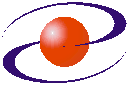 CIGRE CRNA GORA
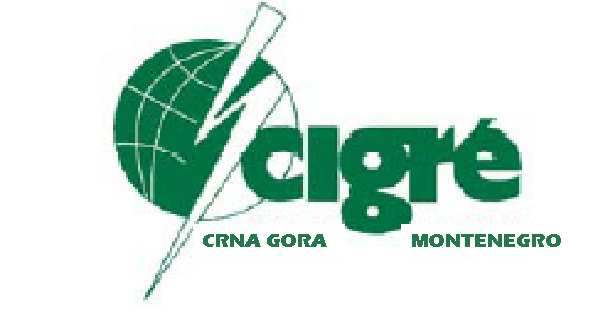 SOLARNE ELEKTRANE
SOLARNA ELEKTRANA
Solarna energija
Električna energija
EKOLOŠKI PRIHVATLJIVE!!!
Solarna energija – jedan od najčistijih izvora energije
Jedina emisija štetnih gasova koja je povezana sa solarnom energijom, ogleda se u potrošnji fosilnog goriva koje se koristi prikikom proizvodnje i transporta djelova potrebnih za izgradnju solarnih sistema
PREDNOSTI:
NEDOSTACI:
Pri radu ne postoji emisija štetnih gasova
 Ne doprinosi klimatskih promjenama
 Ne izaziva kisjele kiše
 Ne proizvode toksični otpad
 Ne proizvode buku
Zauzimanje velike površine (1km² - 30-60 MW)
 Zahtijevaju puno vode u svrhe hlađenja
 Vizuelni doživljaj
 Mali stepen iskorišćenja
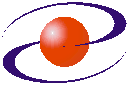 CIGRE CRNA GORA
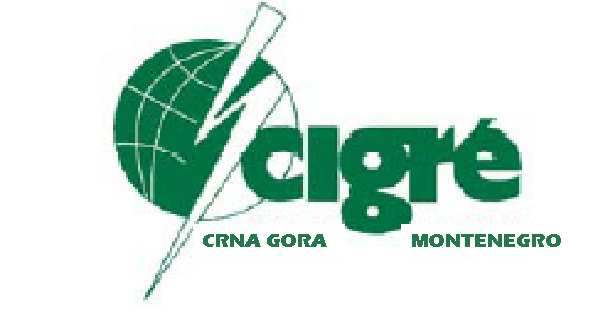 VJETROELEKTRANE
VJETROELEKTRANA
Energija vjetra
Električna energija
EKOLOŠKI PRIHVATLJIVE!!!
Uz solarnu energiju najčistiji izvor energije
Vjetroelektrana visine 78m pri vjetru od 12-14 m/s stvara buku jacine oko 41 dB

U svom vijeku trajanja od oko 20 godina, vjetroturbina ima “faktor iskorištenja” između 3000% i 8200%. To znači da turbina proizvede 30 do 82 puta više energije nego što je potrebno za njenu izradu, dostavu, korištenje i rastavljanje.
NEDOSTACI:
PREDNOSTI:
Utiču na migraciju ptica
 Problem sjenke
 Vizuelni doživljaj
(ovi nedostaci se rješavaju pogodnim odabirom lokacije)
Nema emisije štetnih gasova
 Ne proizvode otpad
 Ne uzrokuju klimatske promjene
 Ne izaziva kisjele kiše
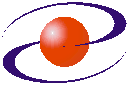 CIGRE CRNA GORA
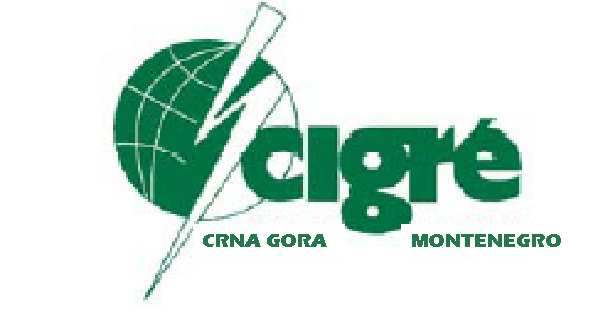 GEOTERMALNE ELEKTRANE
GEOTERMALNA ELEKTRANA
Geotermalna energija
Električna energija
EKOLOŠKI PRIHVATLJIVE!!!
Geotermalne elektrane u odnosu na termoelektrane izazivaju minimalno zagađenje životne sredine
Fluidi izvučeni iz dubine zemlje nose sa sobom mješavinu gasova (CO₂ , H₂S, CH₄, NH₃), koji doprinose zagađenju okoline
Fluid iz geotermalnih izvora može sadržati i određene količine otrovnih hemikalija, kao što su živa (Hg), arsen (As), bor (V) koje mogu biti opasne ako se oslobode (moderna praksa vraćanja iskorišćenog fluida u zemlju smanjuje opasnost od ovog zagađenja)
Uticaj na životnu sredinu nije toliko vezan za rad samog geotermalnog sistema, koliko za procese koji prethode tome, kao što su istraživanje lokacije, bušenje bunara i izgradnja postrojenja
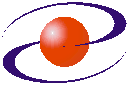 CIGRE CRNA GORA
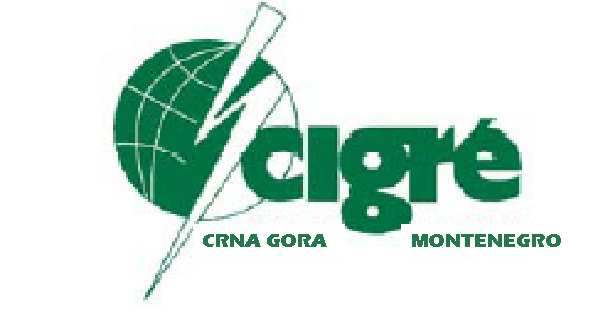 ZAKLJUČAK
Prikazan uticaj procesa proizvodnje električne energije na životnu sredinu
Neobnovljivi izvori energije – ekološki neprihvatljivi
Obnovljivi izvori energije – ekološki prihvatljivi
Postotak dobijanje energije iz obnovljivih izvora je mali, i ne može se očekivati da će postojeće tehnologije za eksploataciju obnovljivih izvora zadovoljavati potrebe čovječansta za električnom energijom
Potrebno mnogo više ulagati sredstava za razvoj novih izvora energije i njihovih tehnologija koji bi bili ekološki prihvatljivi, i na taj način obezbijediti čovječanstvu dovoljne količine ekološki prihvatljive energije
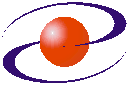 CIGRE CRNA GORA
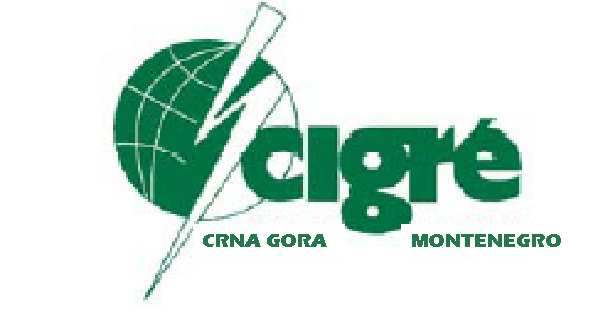 HVALA NA PAŽNJI!